Работа родительского патруля за 2022 год
Родительский патруль «Внимание –дорога»
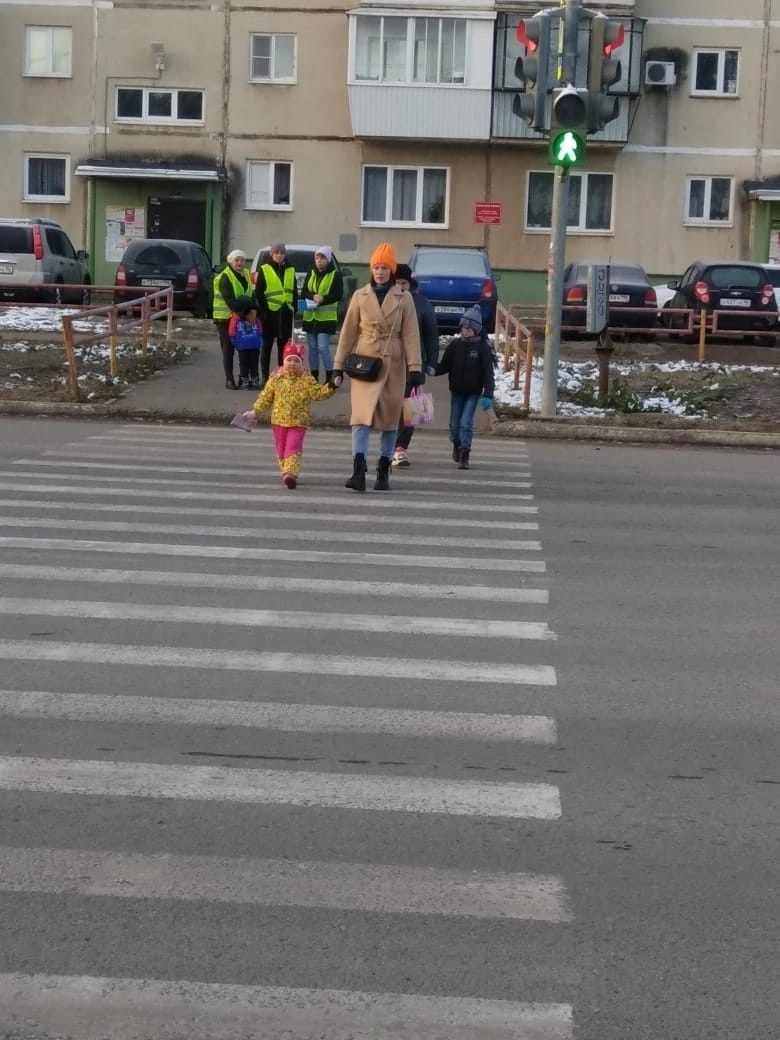 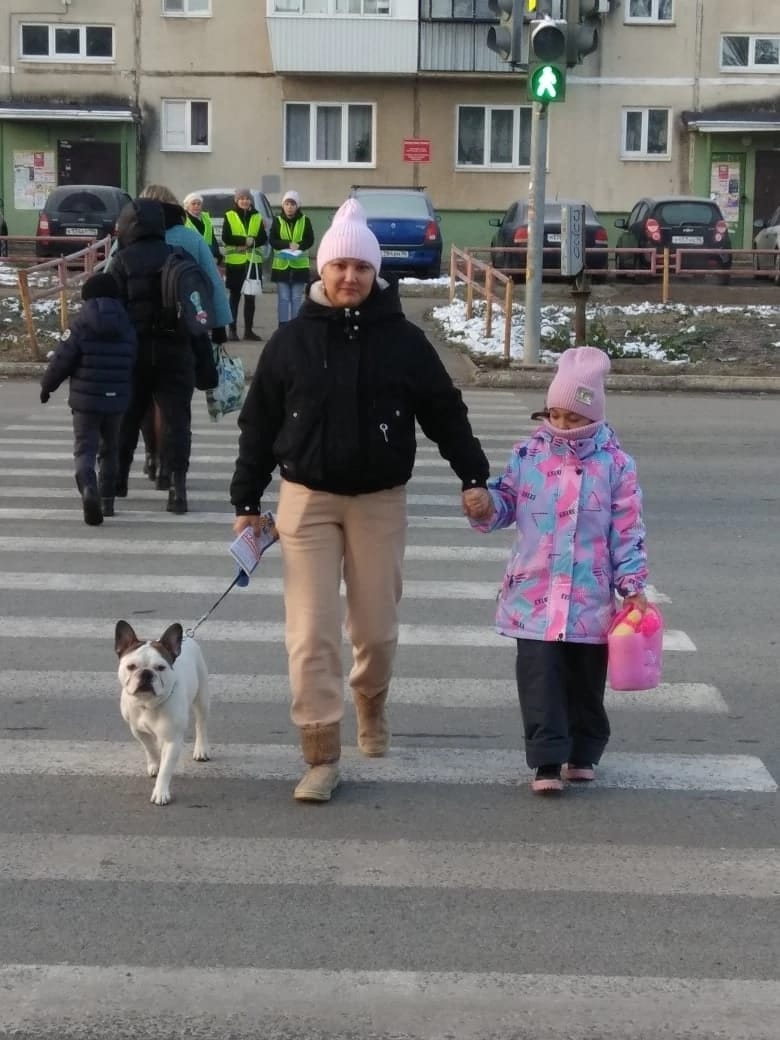 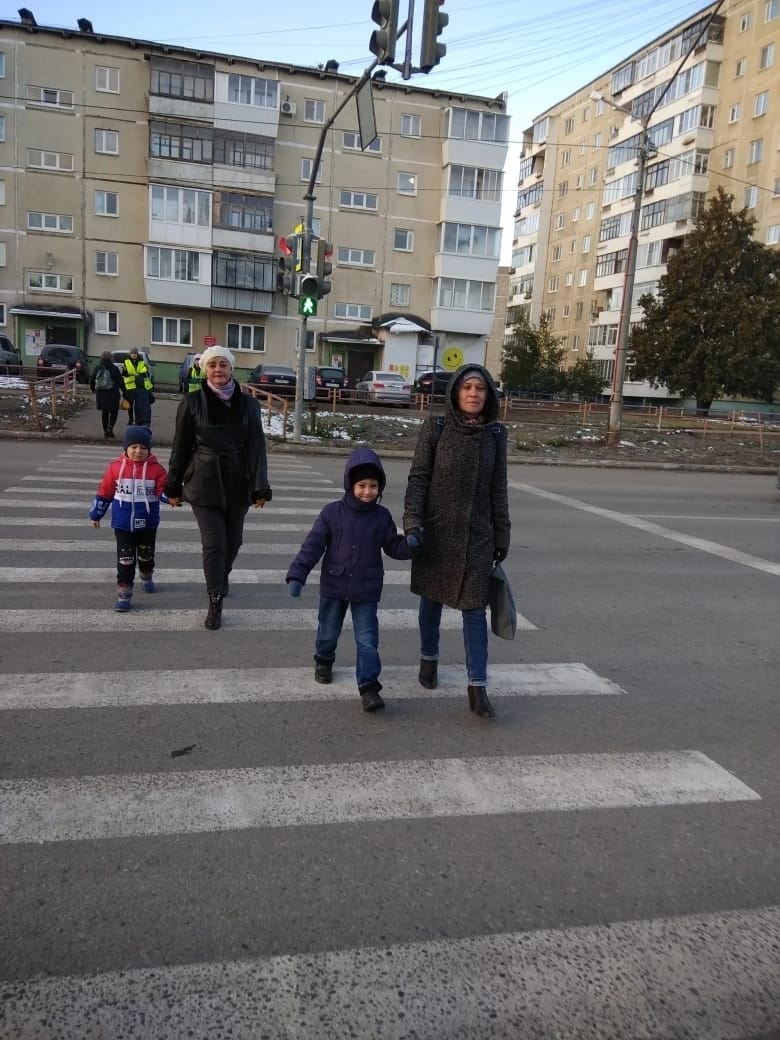 Музыкально-спортивный праздник 
«Знайте правила движения, как таблицу умножения»
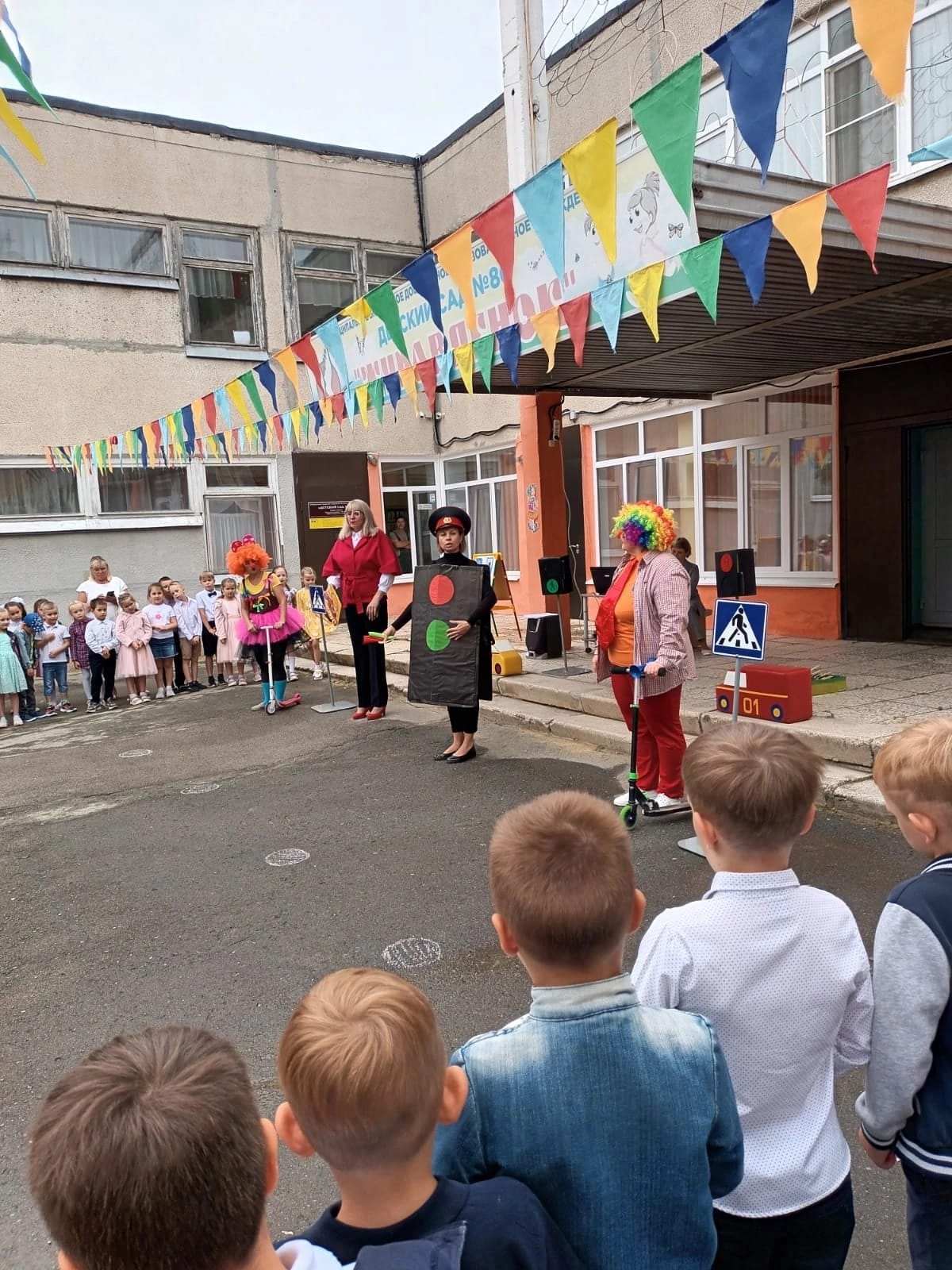 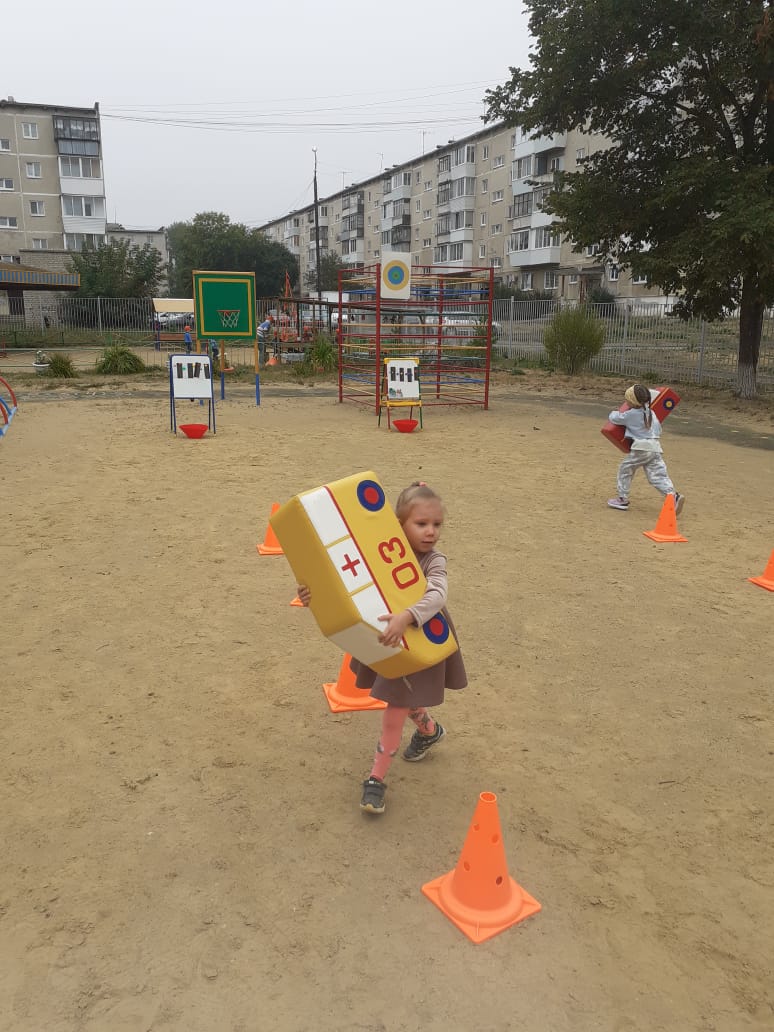 Акция «Письмо водителю»
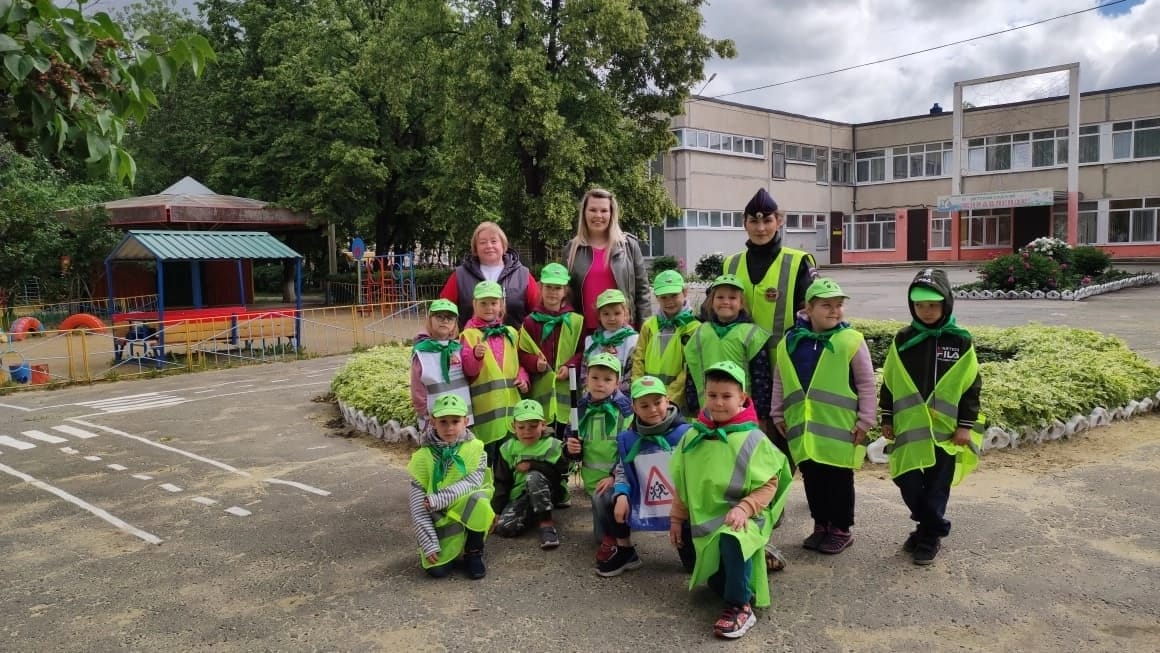 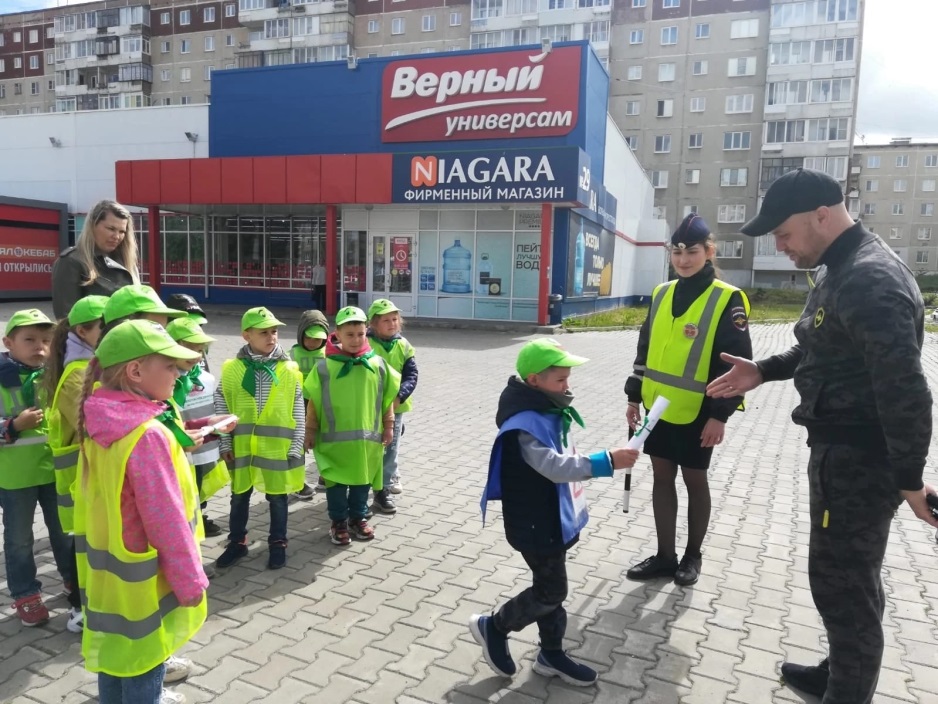 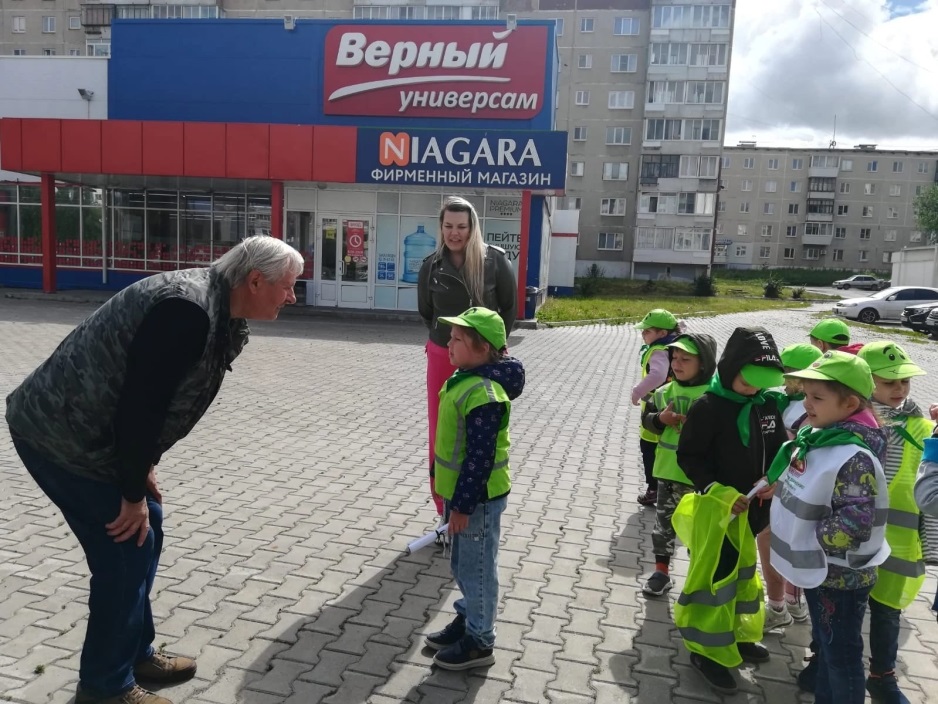 Акция «ПДД на асфальте»
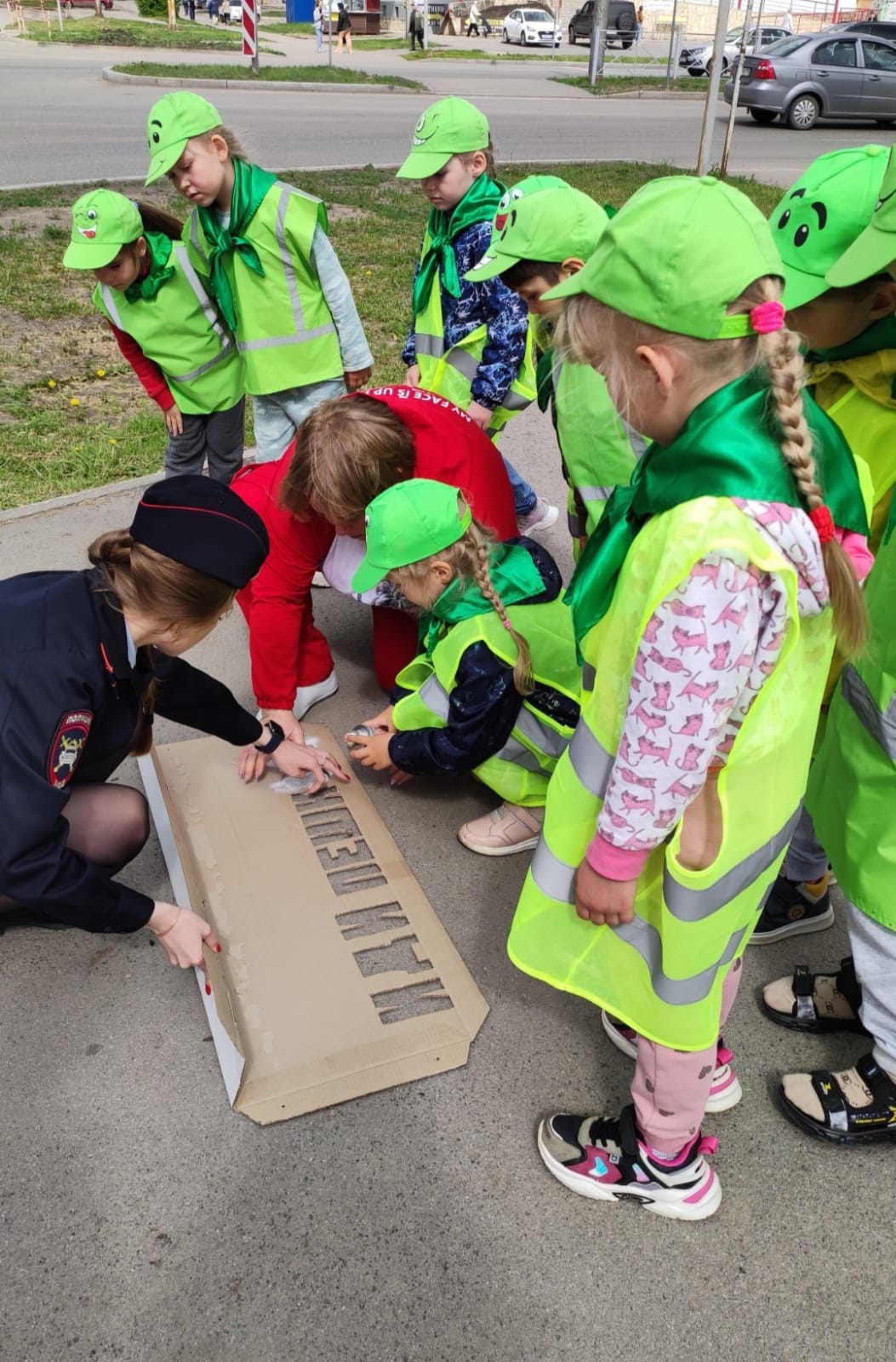 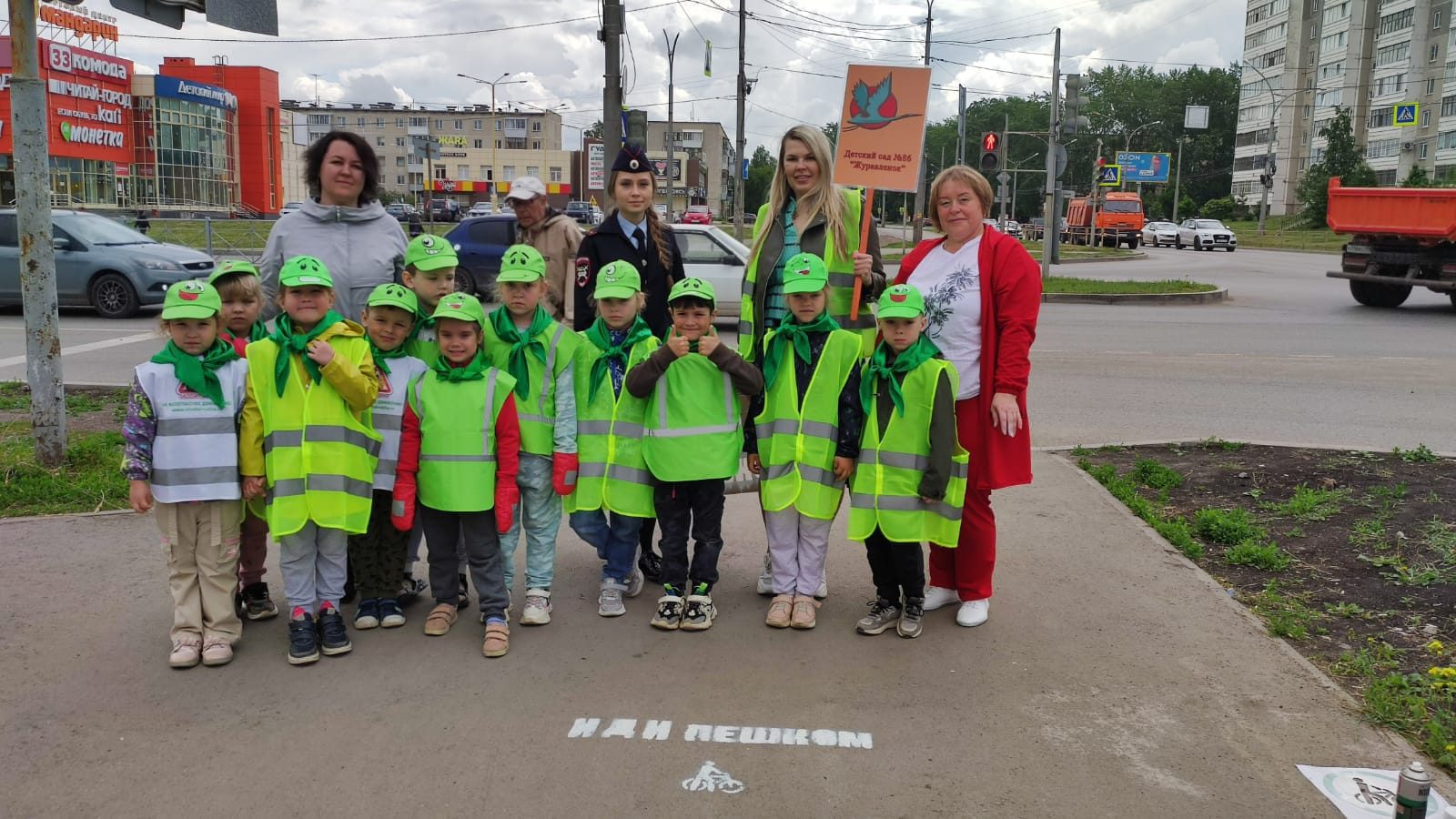 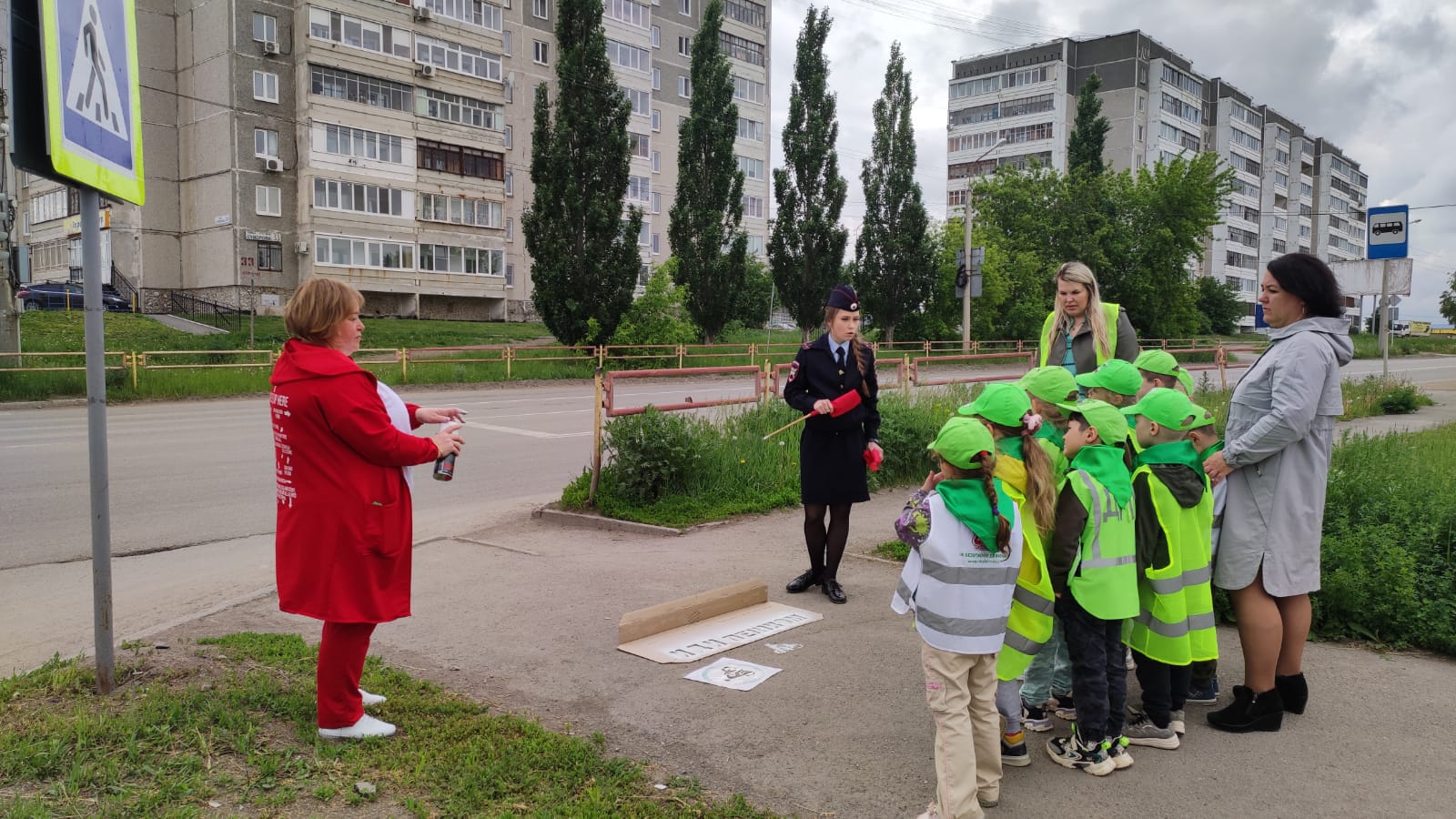 Родительский патруль
 «Применение световозвращающих элементов»
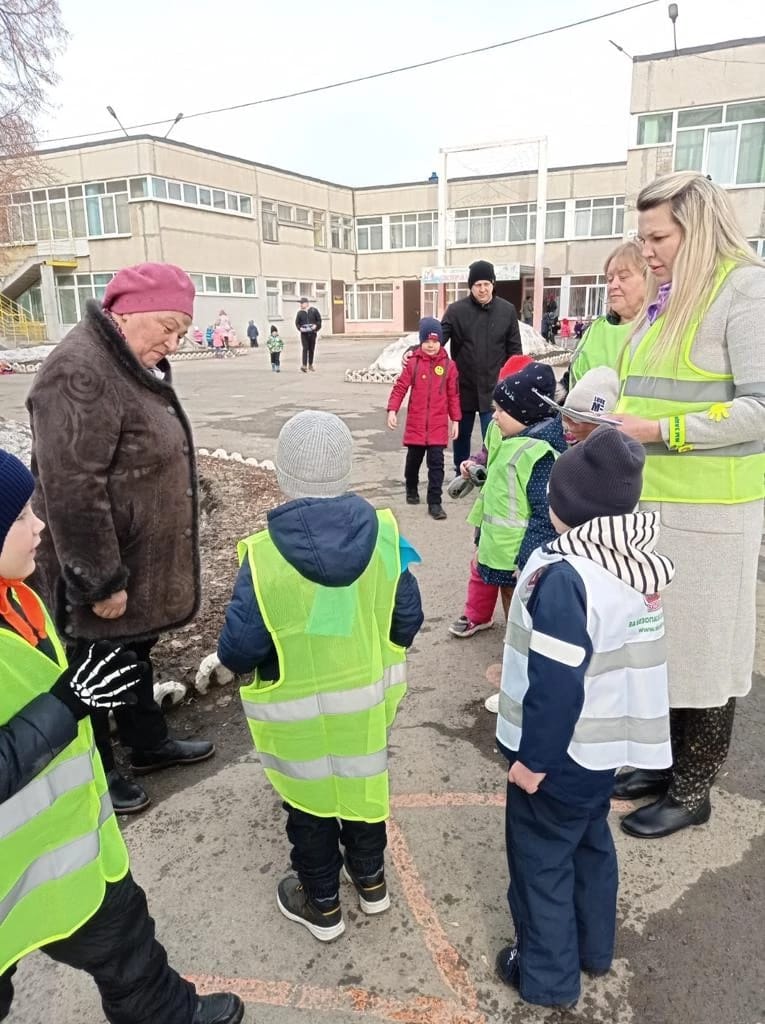 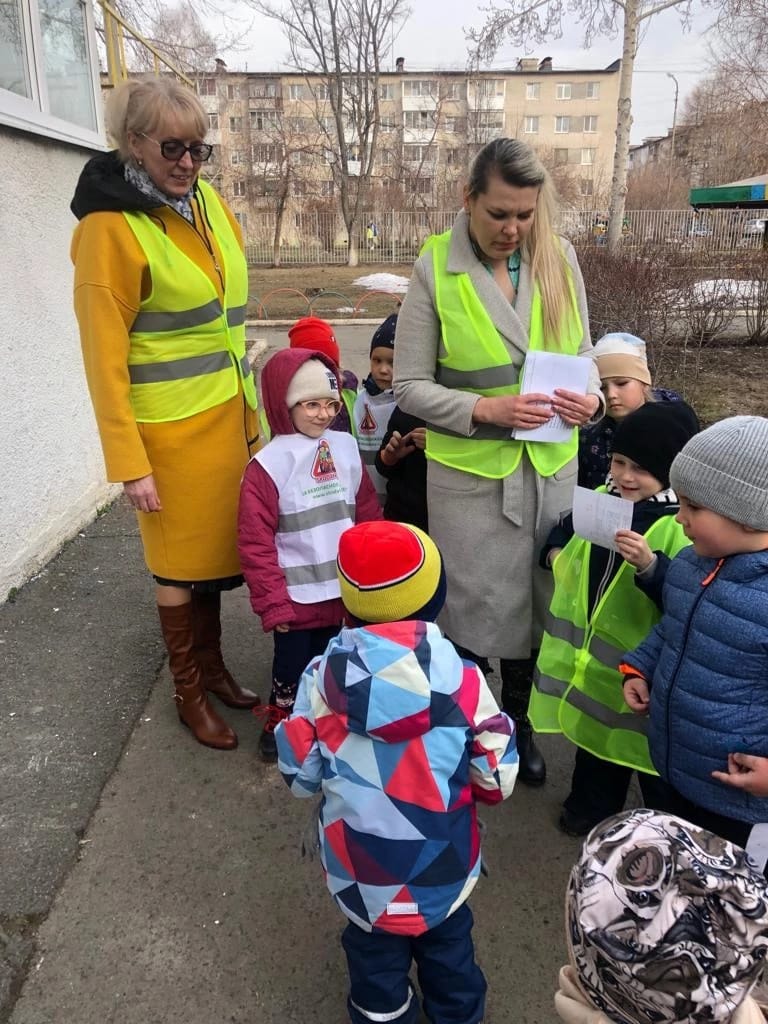 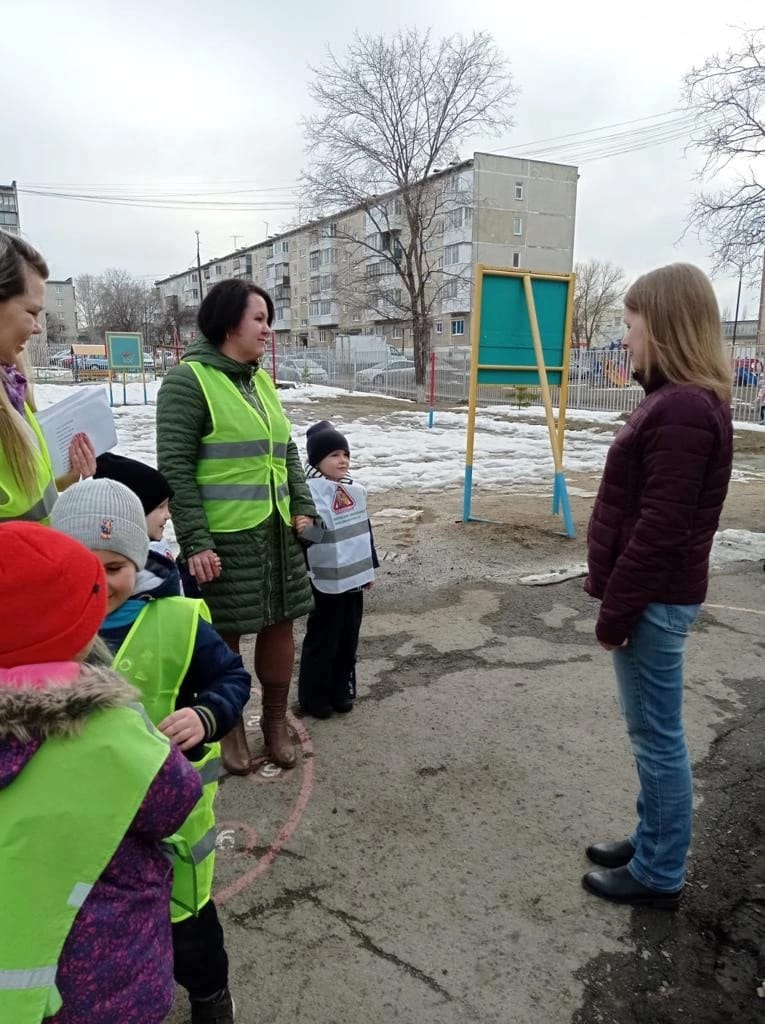 Театрализованное представление сказки «Огнехвостик»
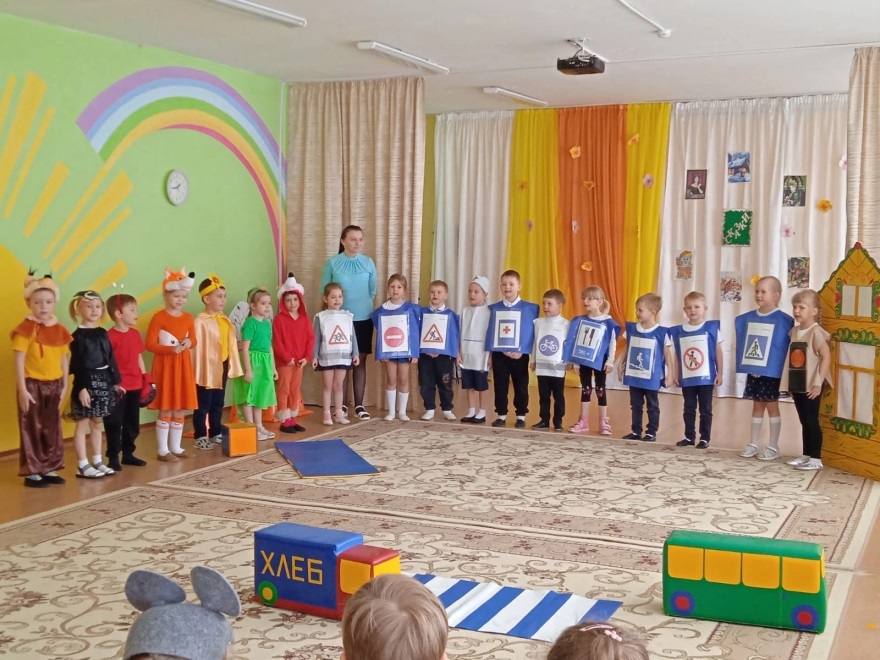 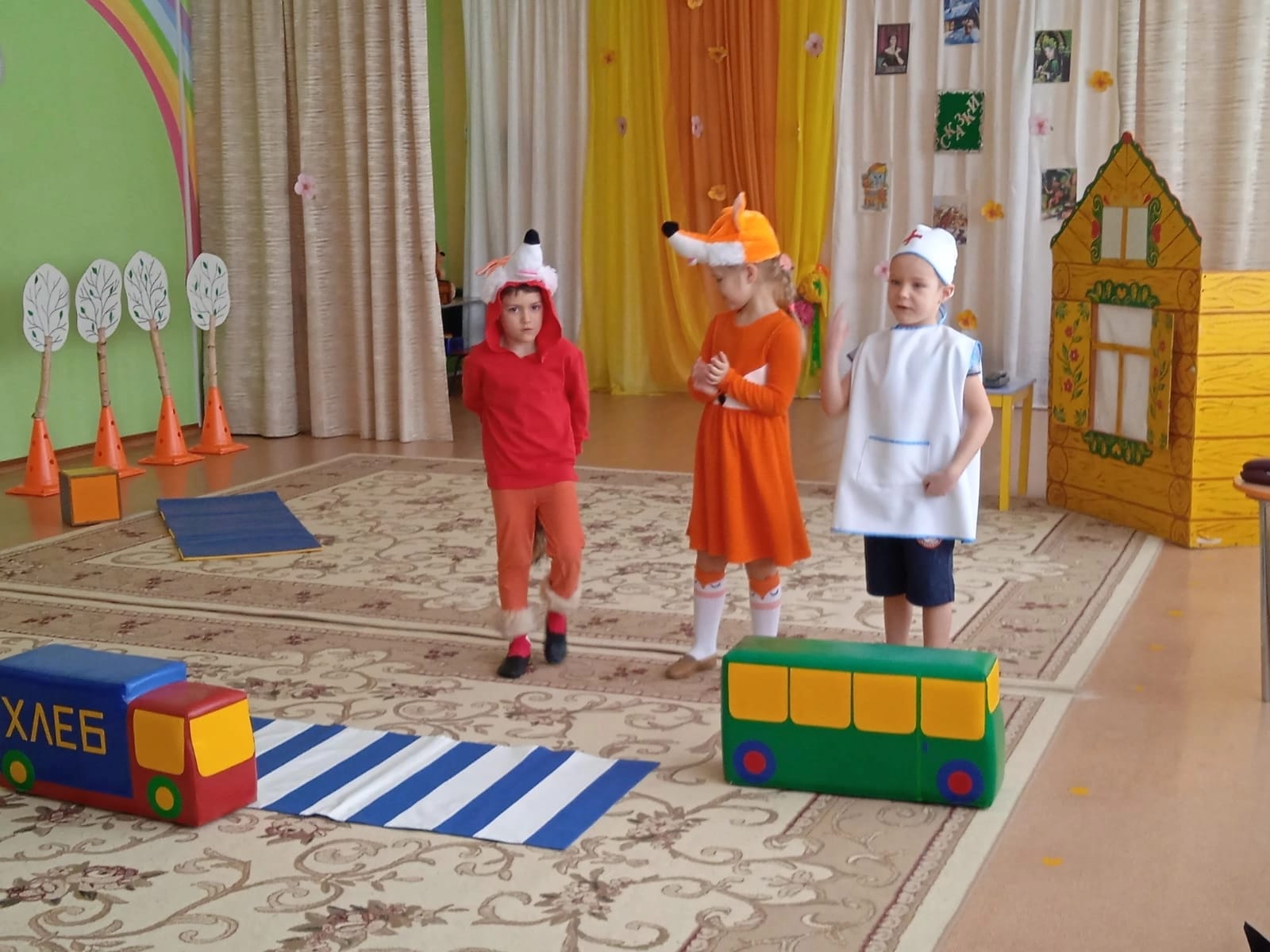 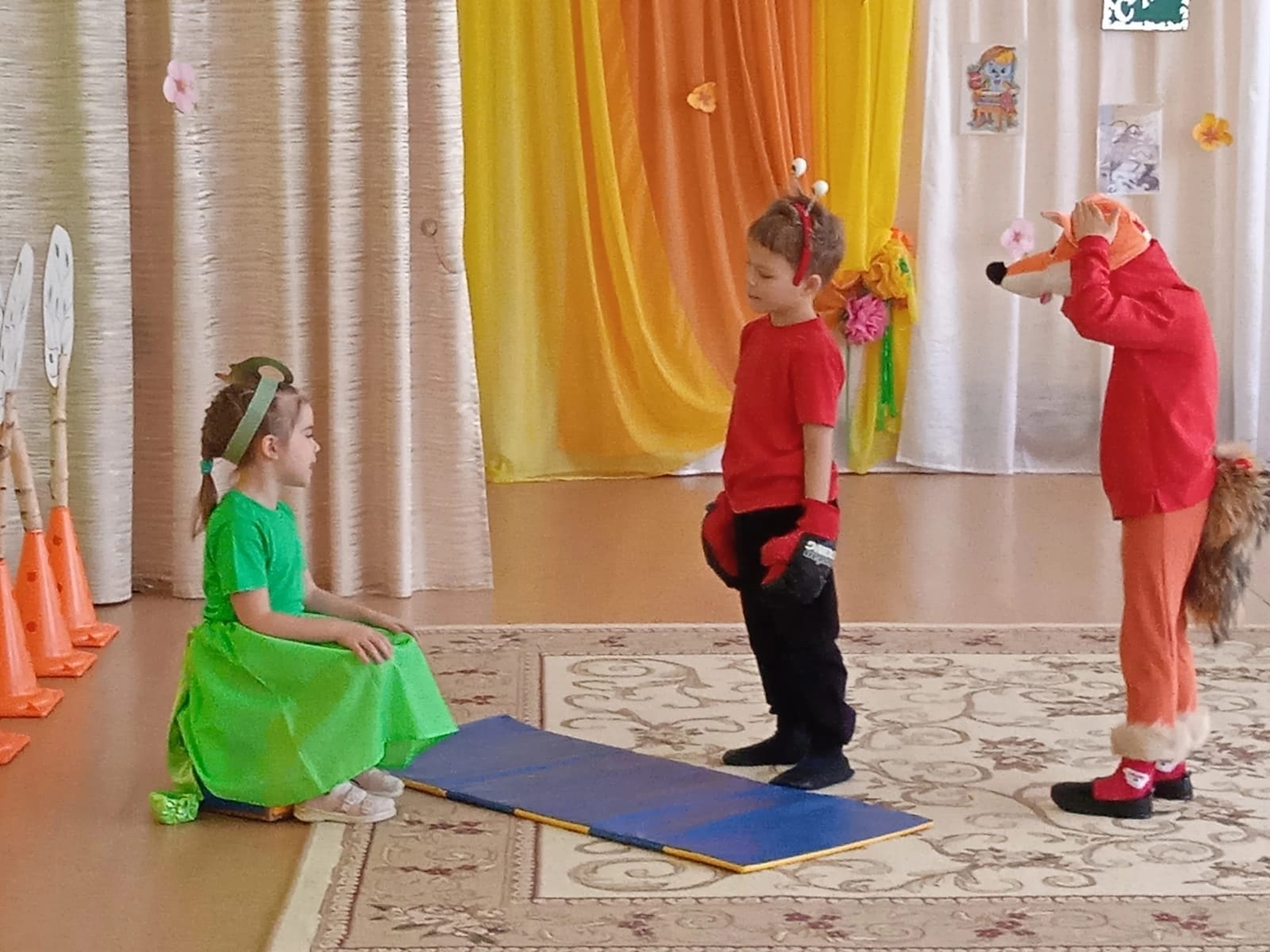 Городской конкурс «Ярче звезд»
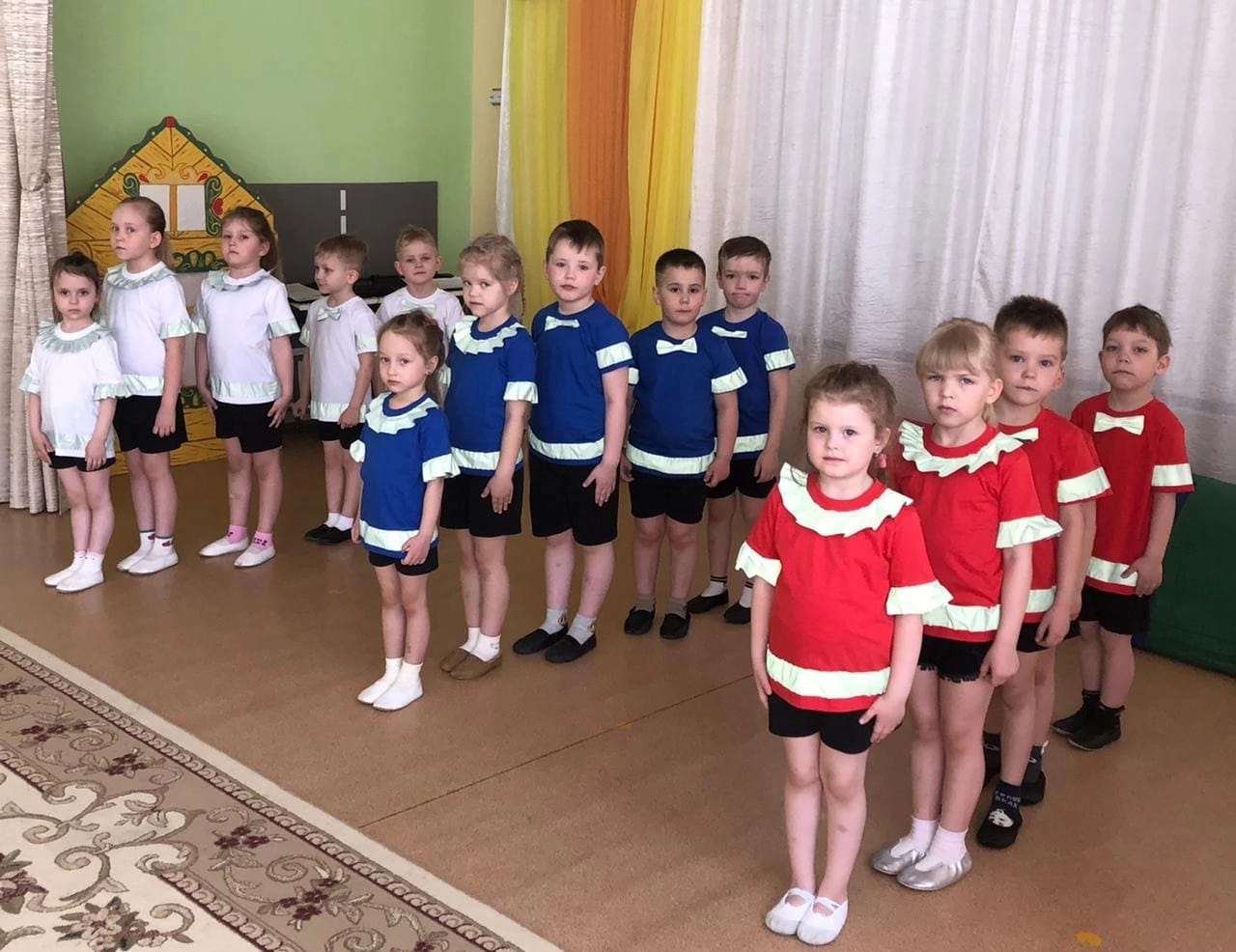 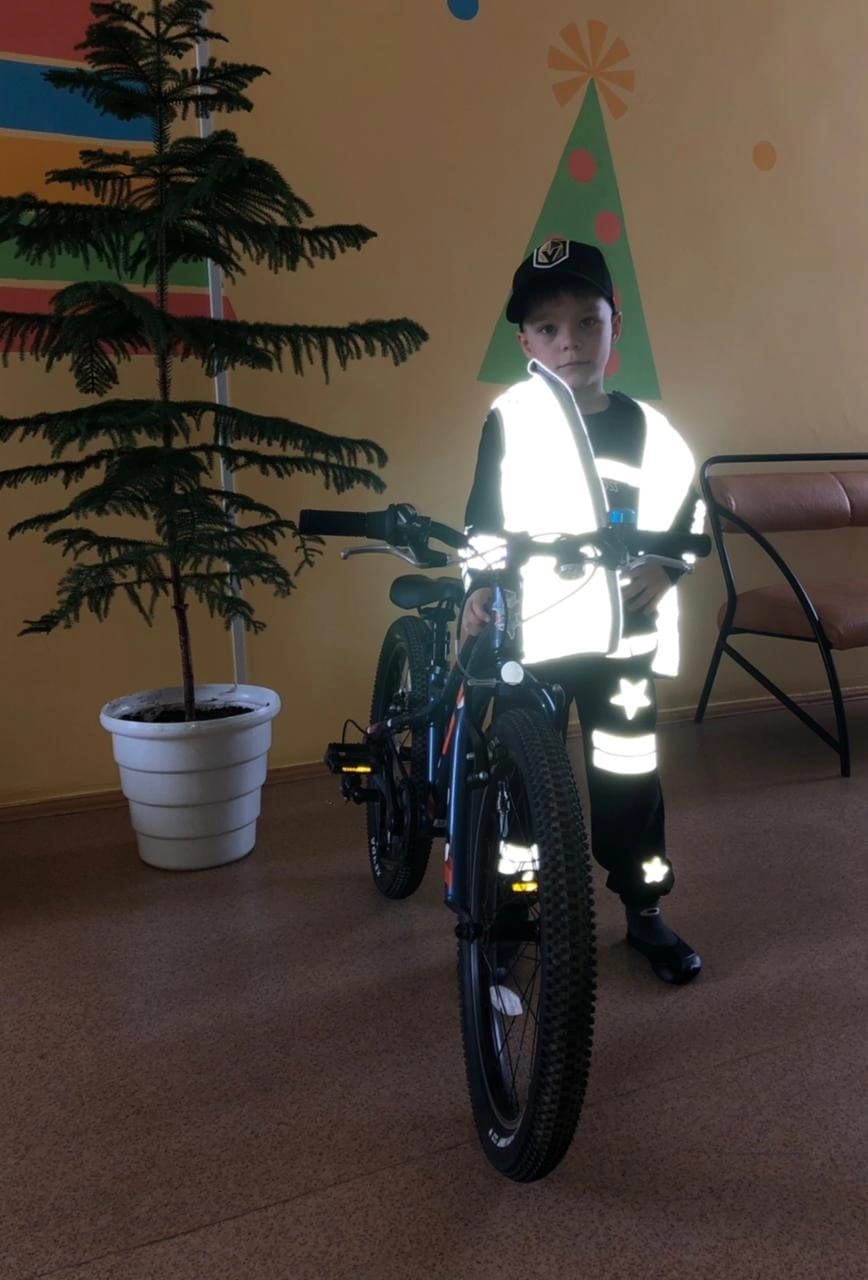 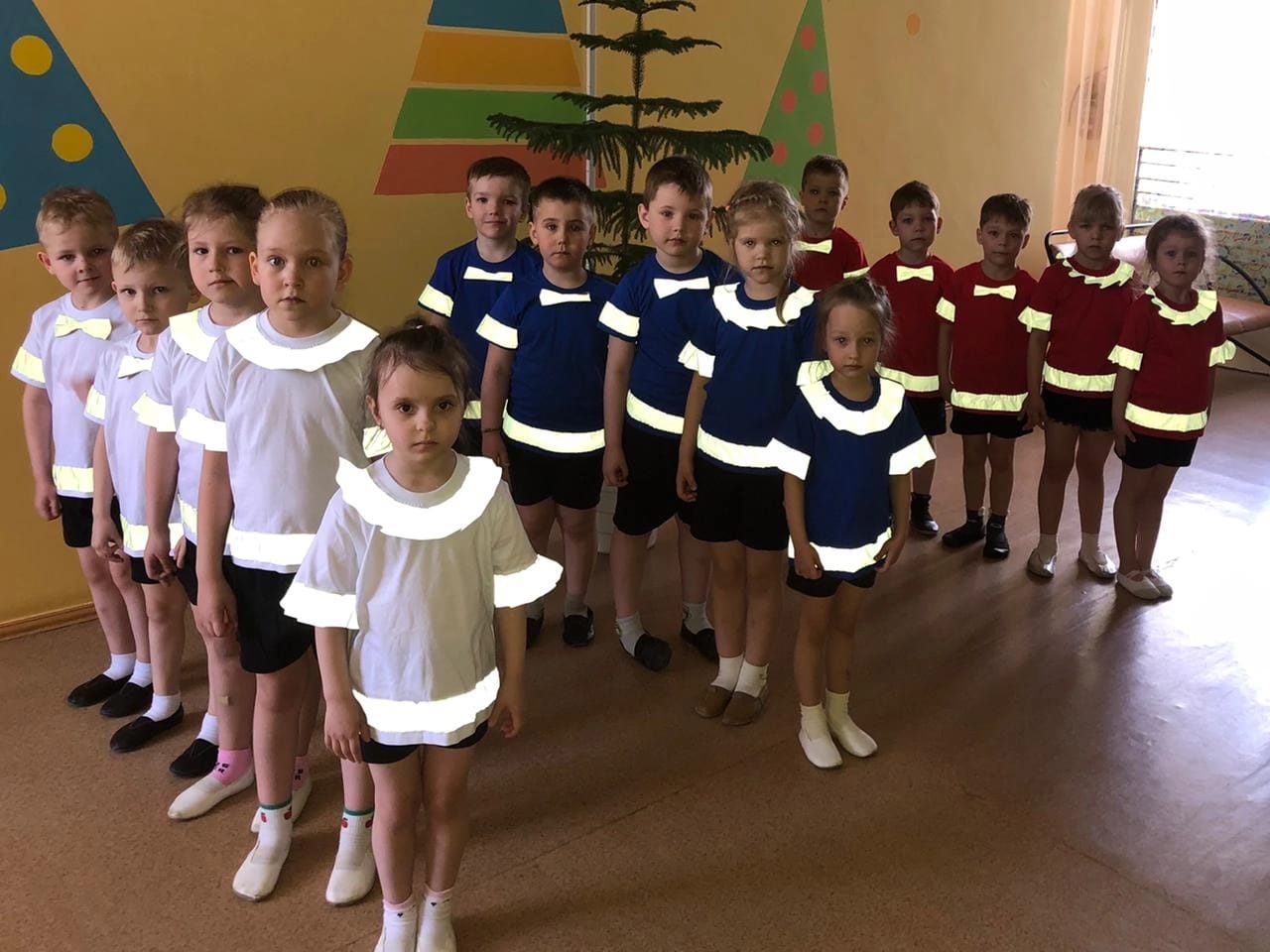